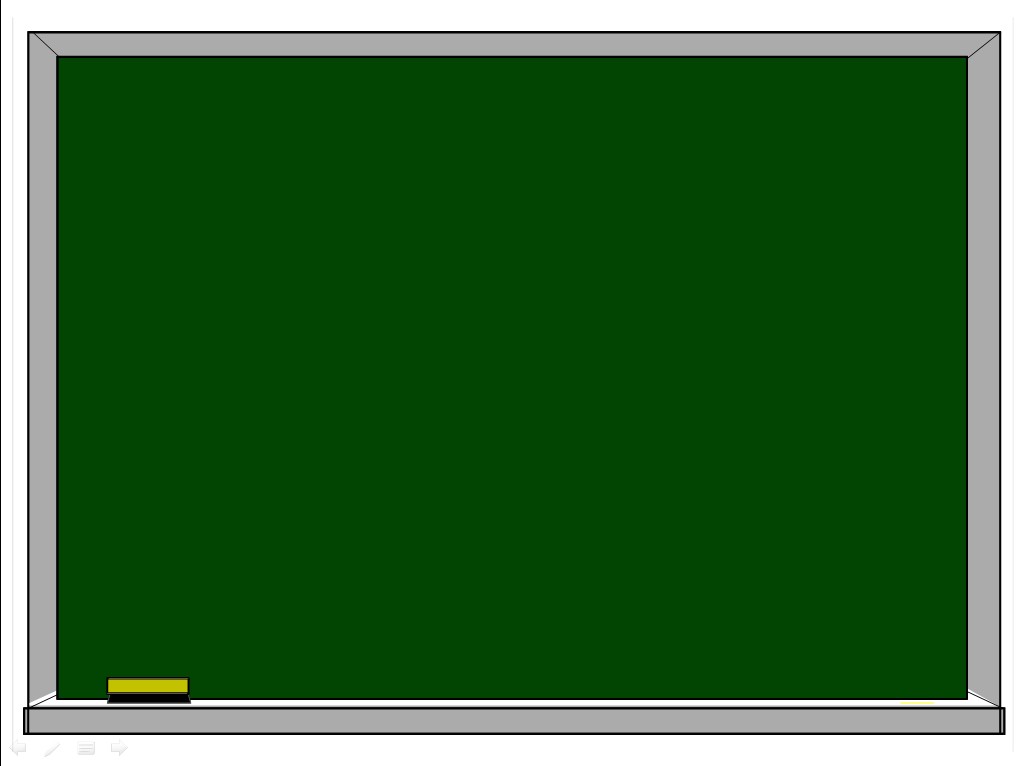 Урок русского языка в 3 «Б» классе
Москва – столица нашей Родины.
Моя родина – Красное Село.
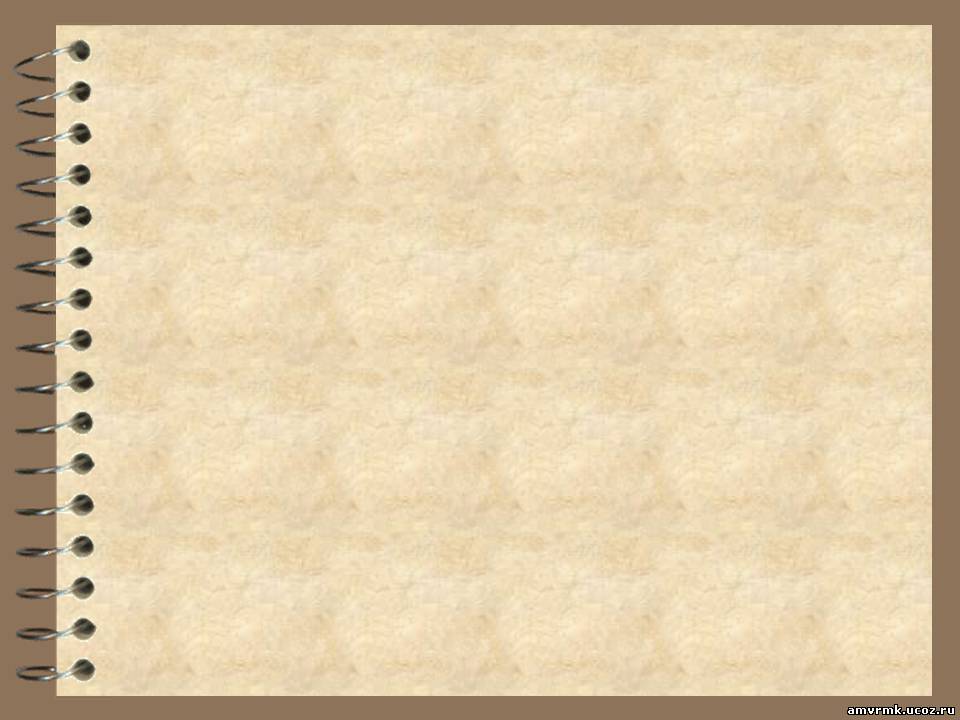 родной
 родители
 родственники
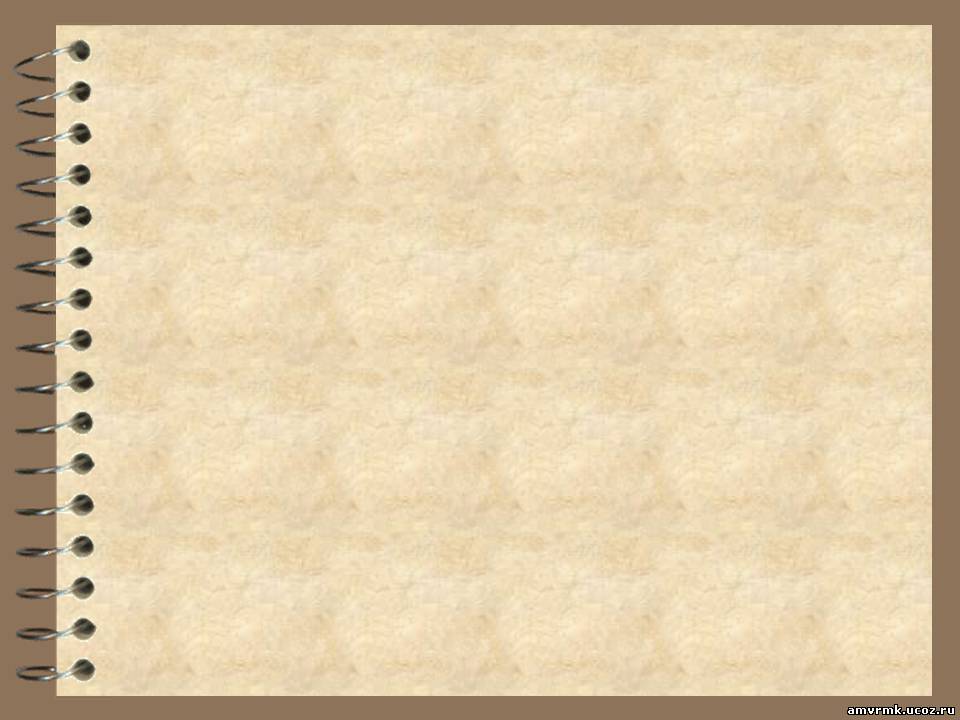 Тема урока:  
        «Обобщение знаний о составе слова»
Цель: 
      Закрепить знания о частях слова
Задачи:
1. Повторим все, что знаем о частях слова.
2. Повторим, в какой последовательности будем выполнять разбор слова по составу.
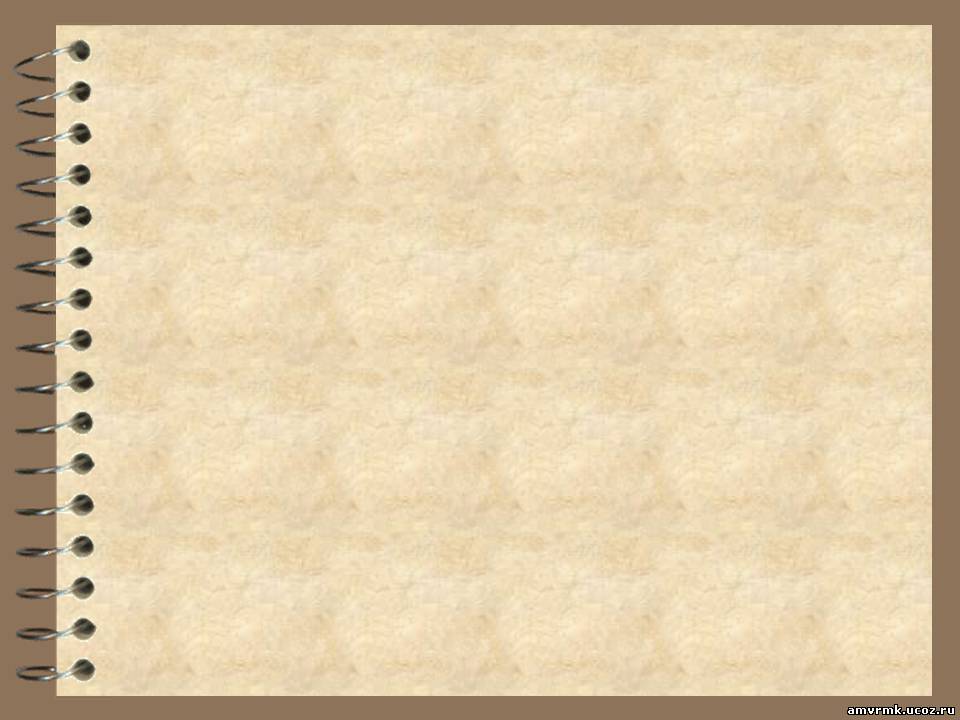 V
V
V
V
V
Красное словцо – не ложь.
Кому красное словцо, кому присказку.
дошкольный
Продолжи предложение:
Я сегодня узнал…
Я научился…
Мне было…